IPROMO 2019
GROUP 2
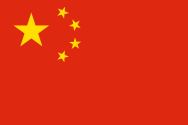 China
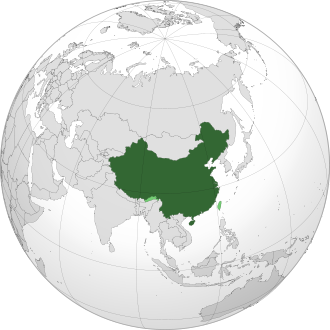 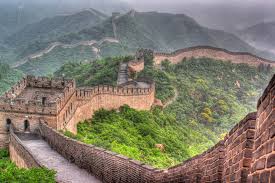 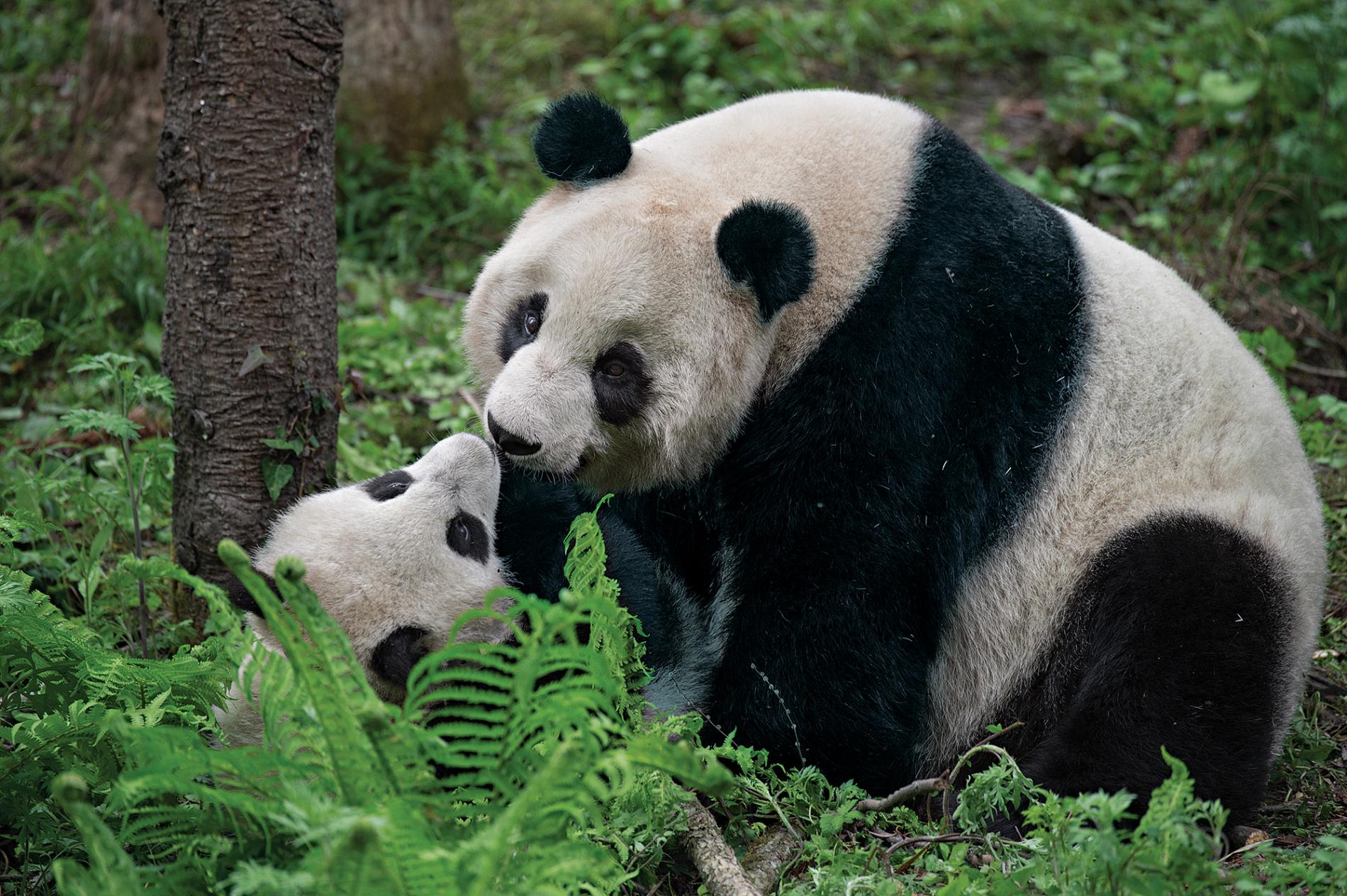 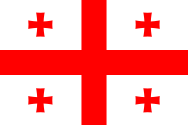 Georgia
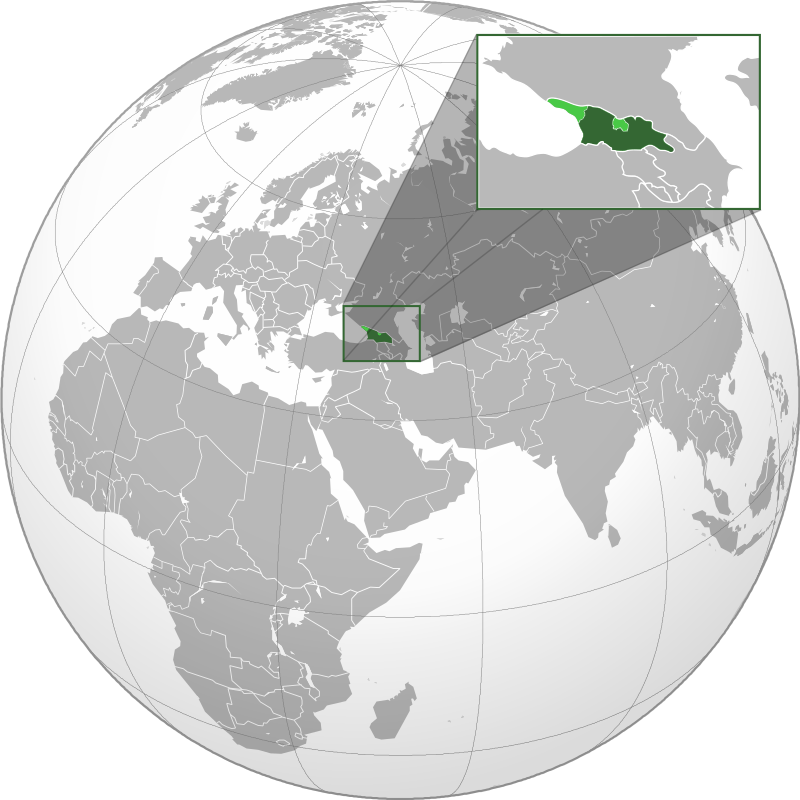 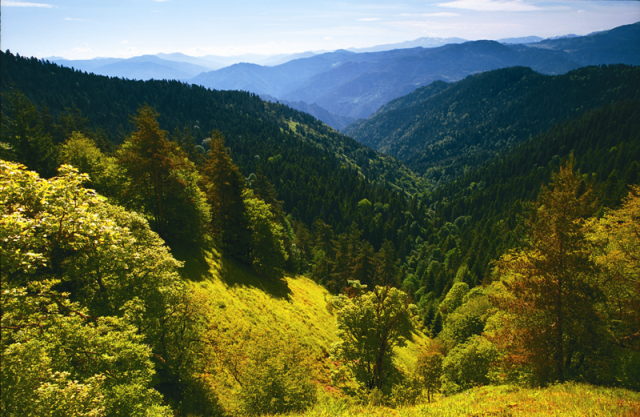 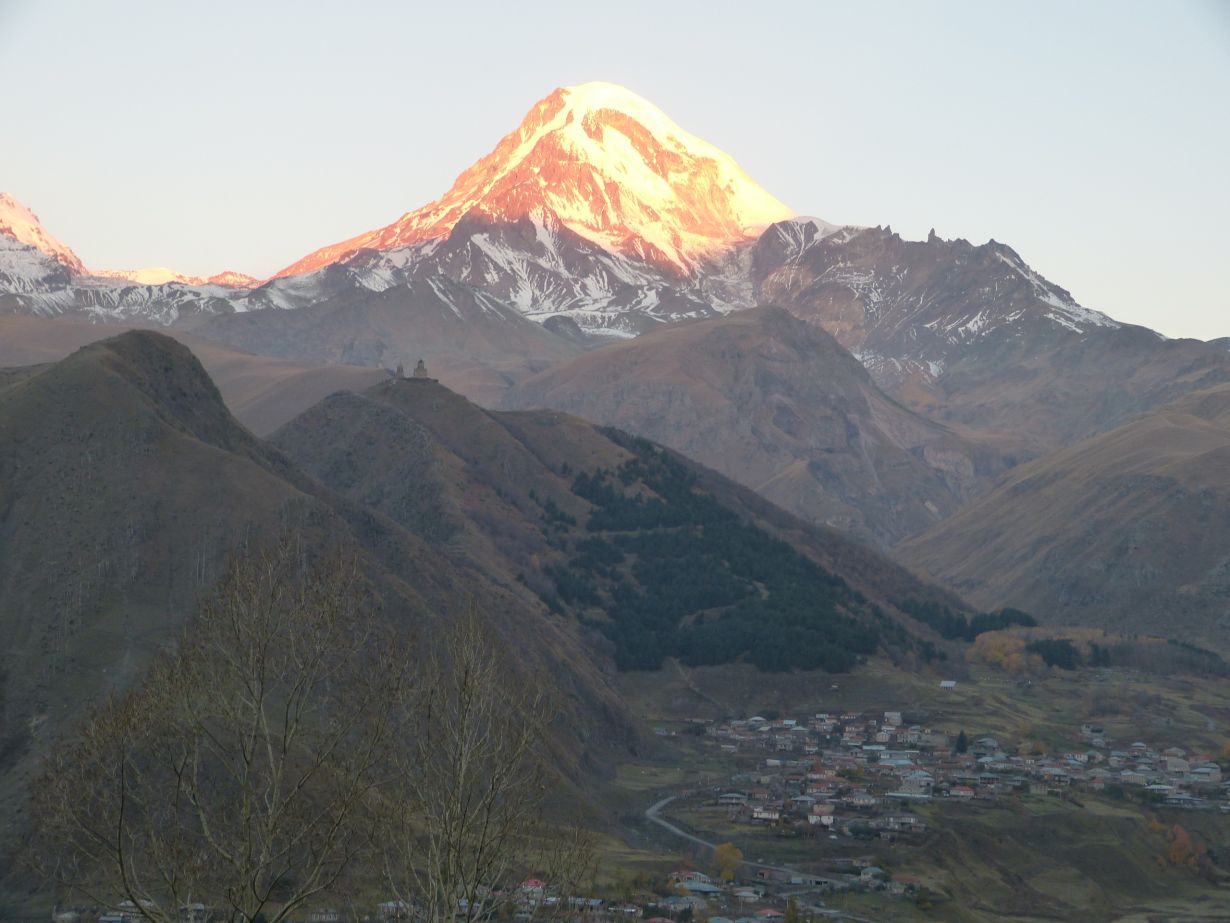 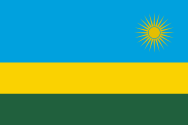 Ruanda
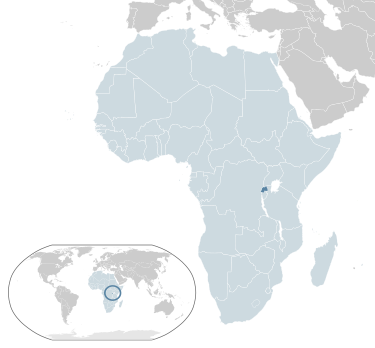 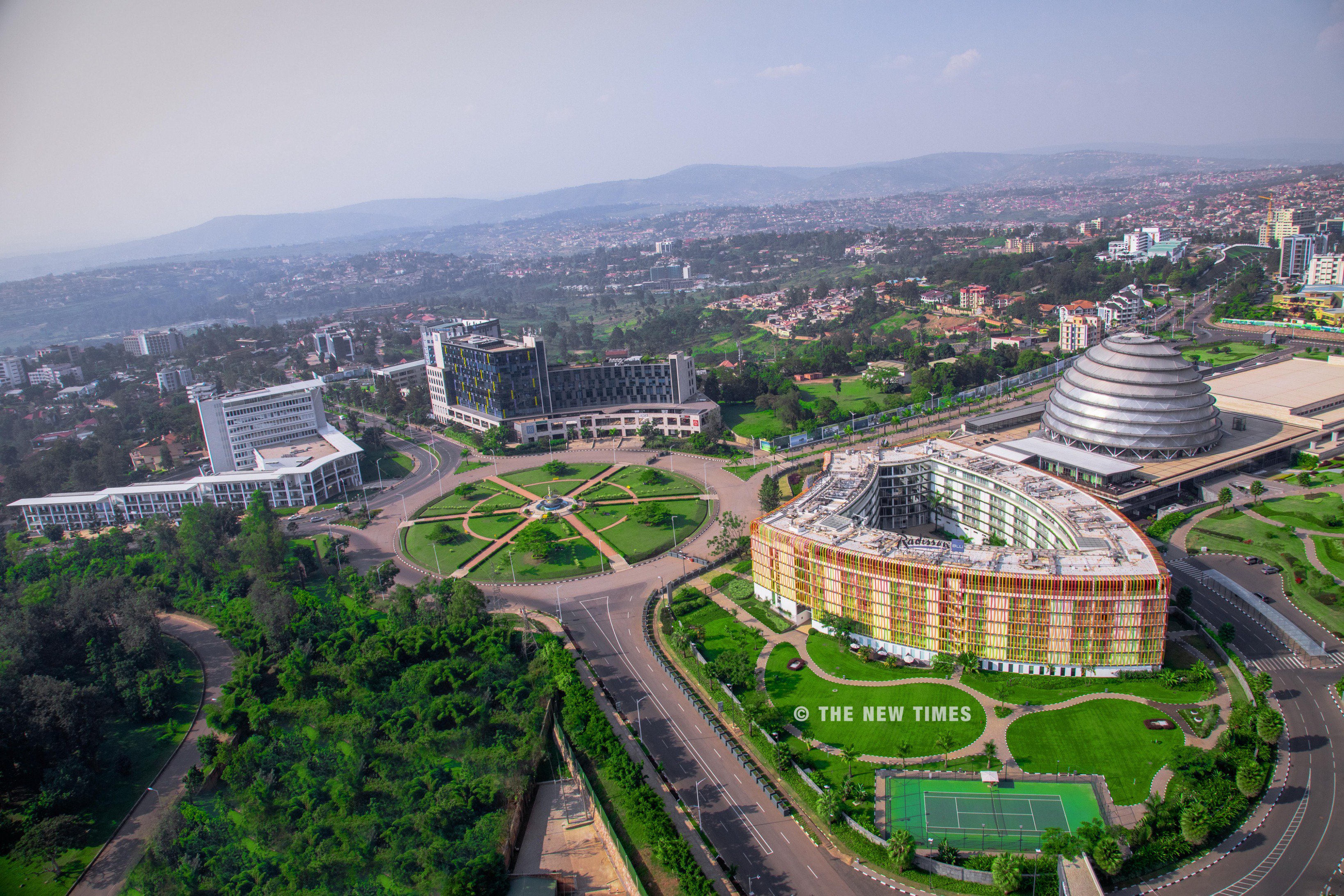 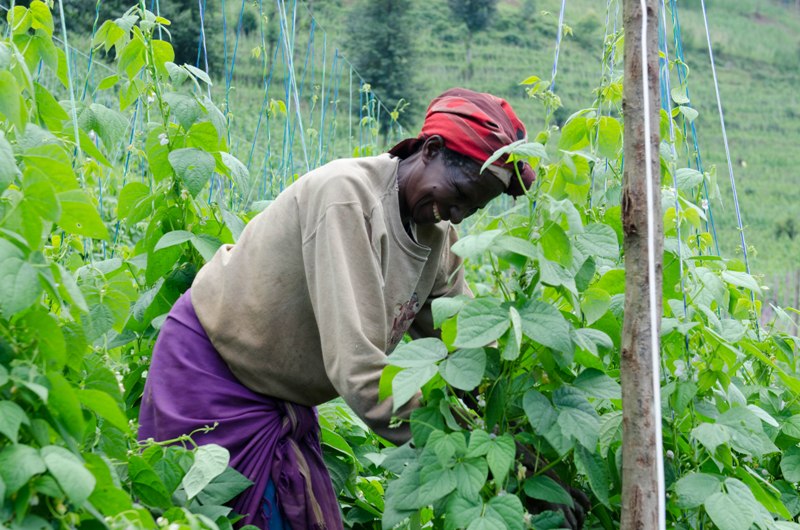 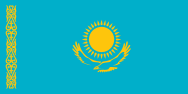 Kazakhstan
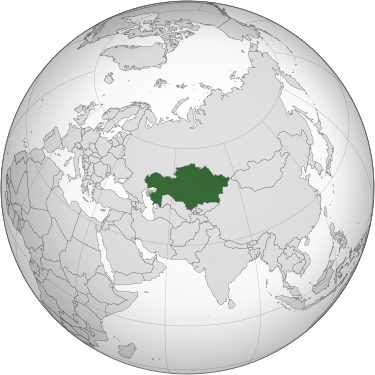 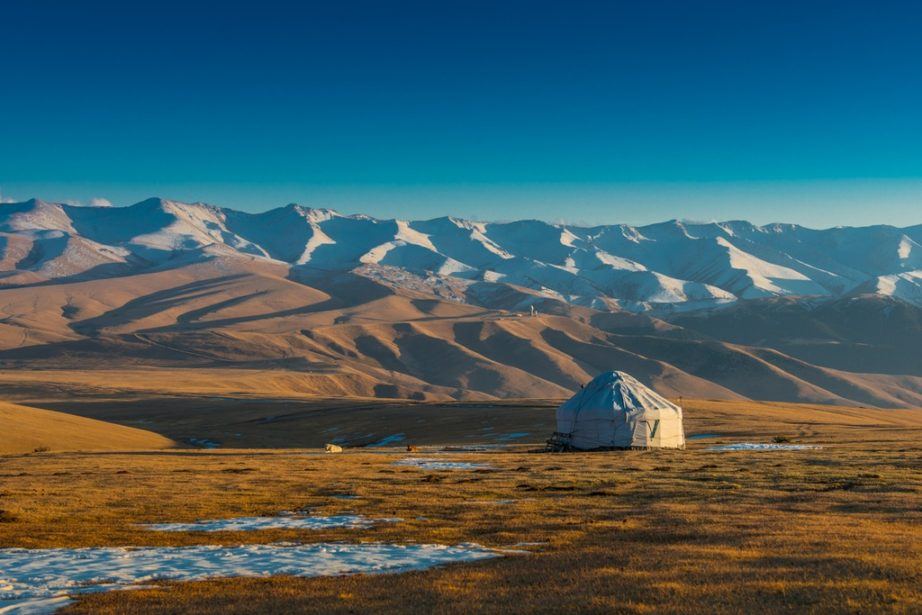 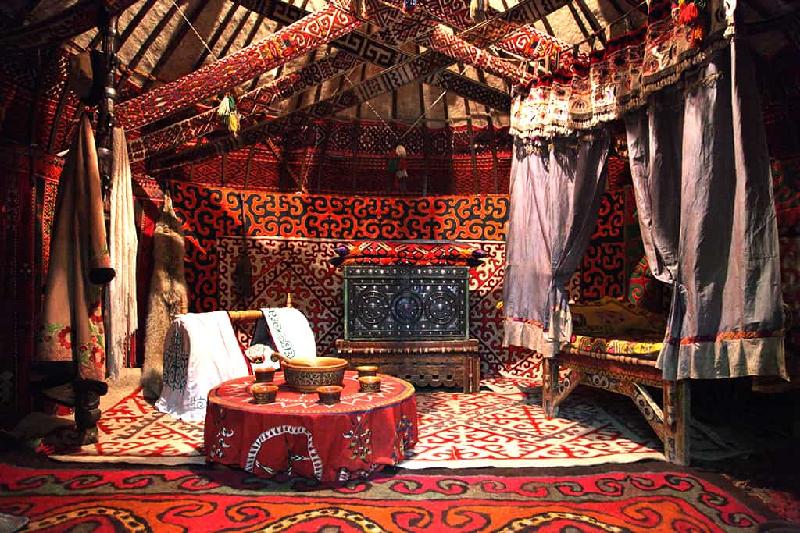 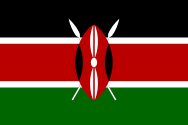 KENYA
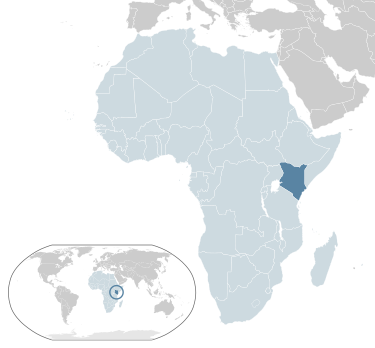 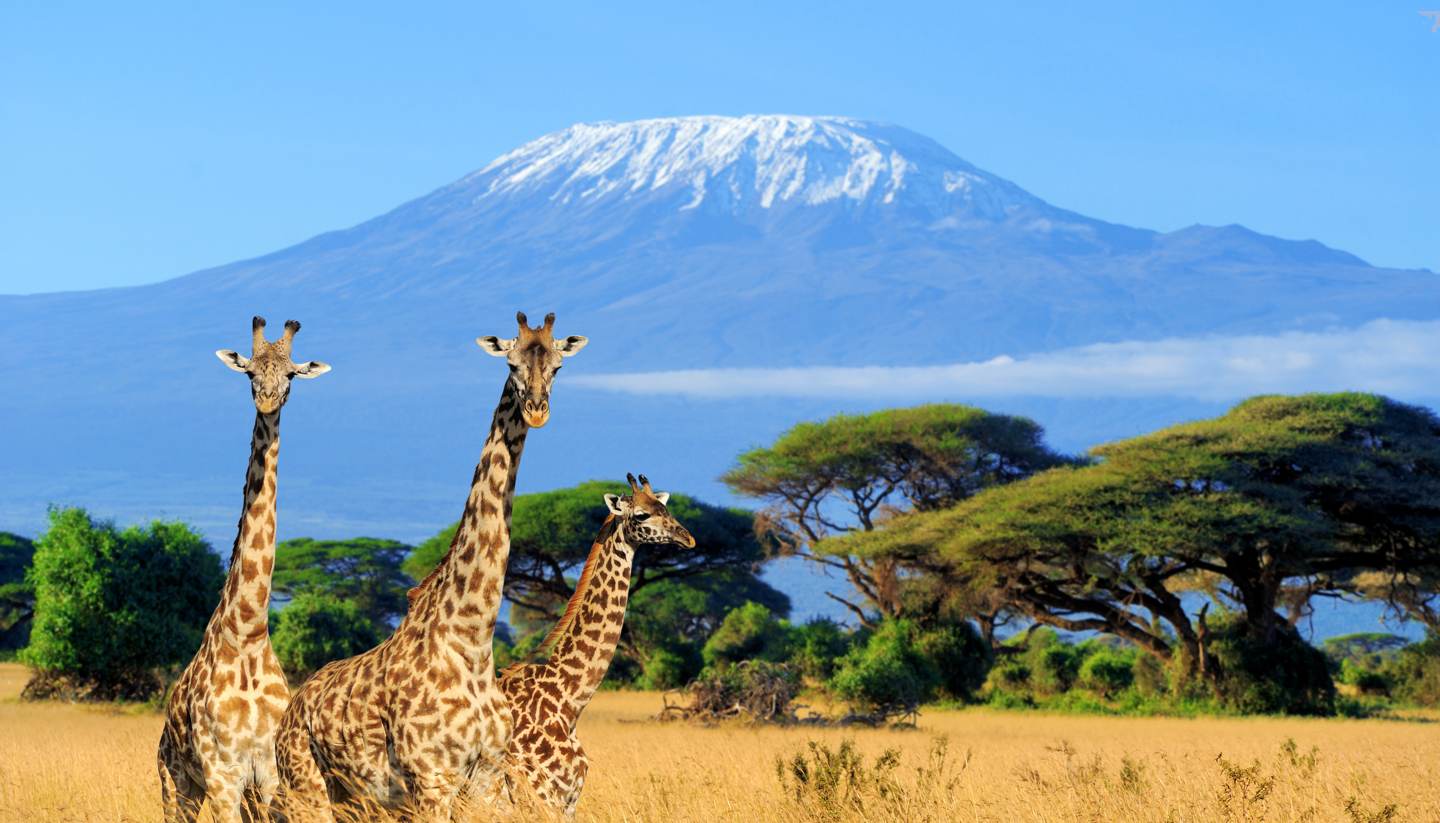 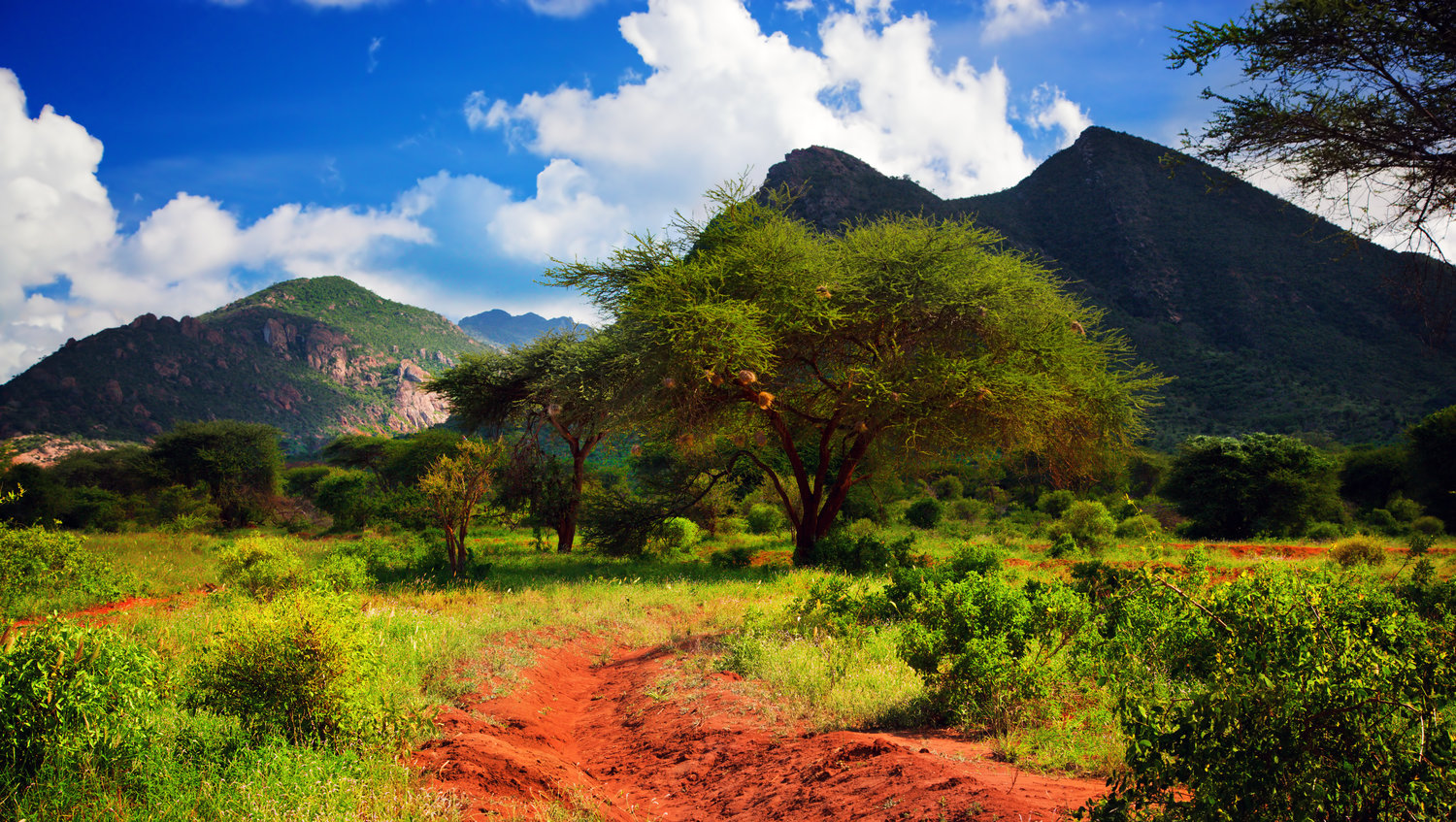 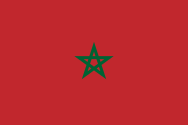 Moroco
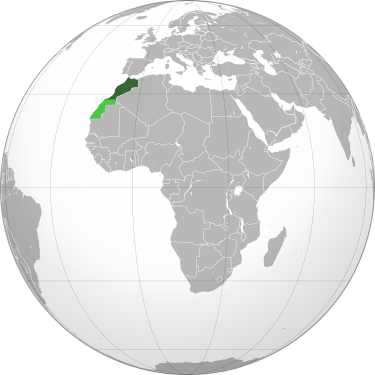 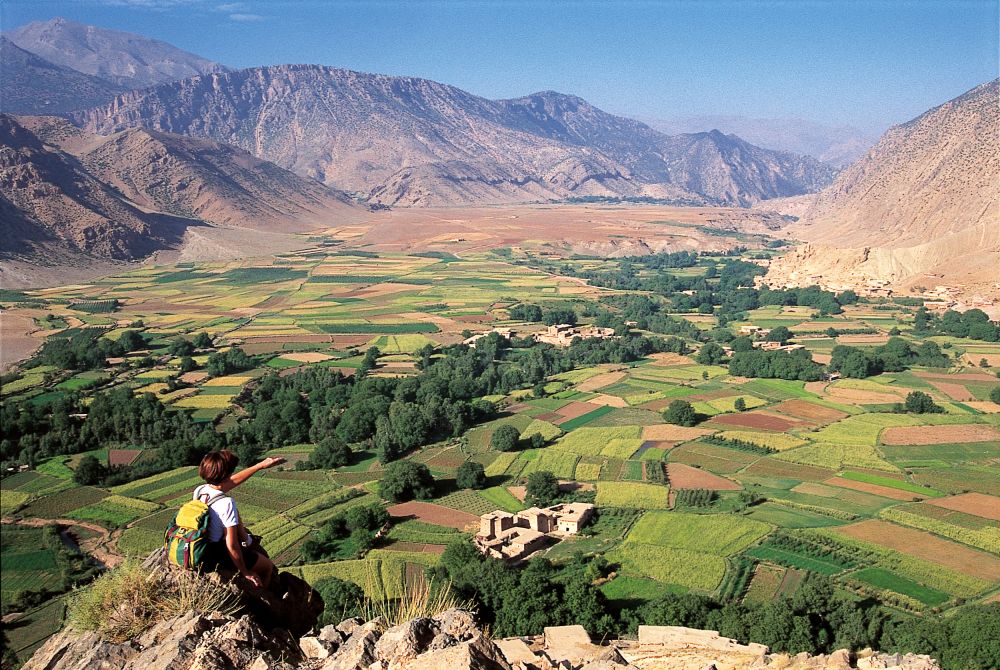 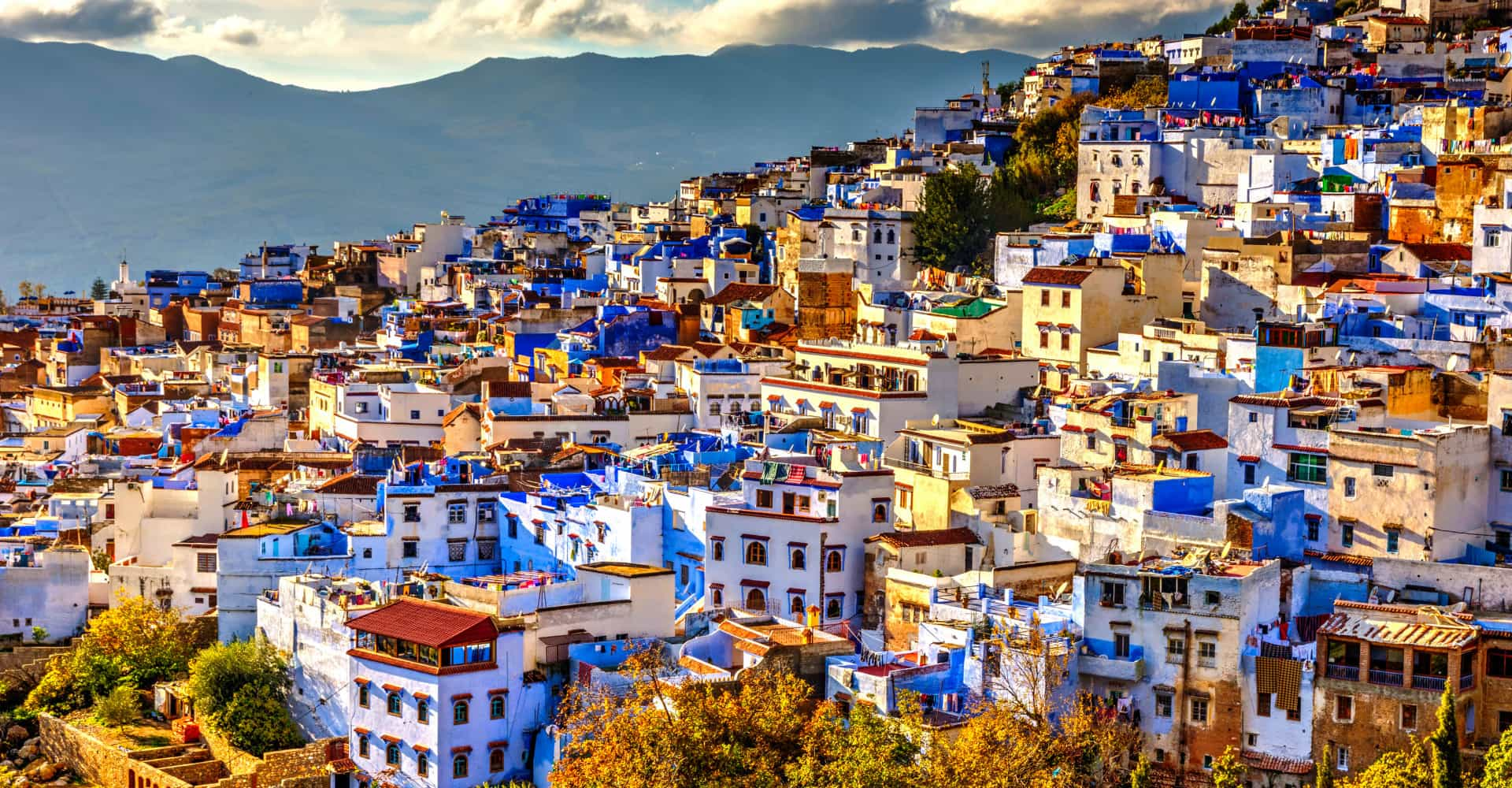 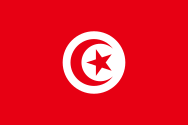 Tunisia
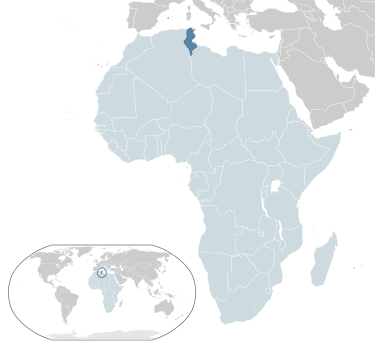 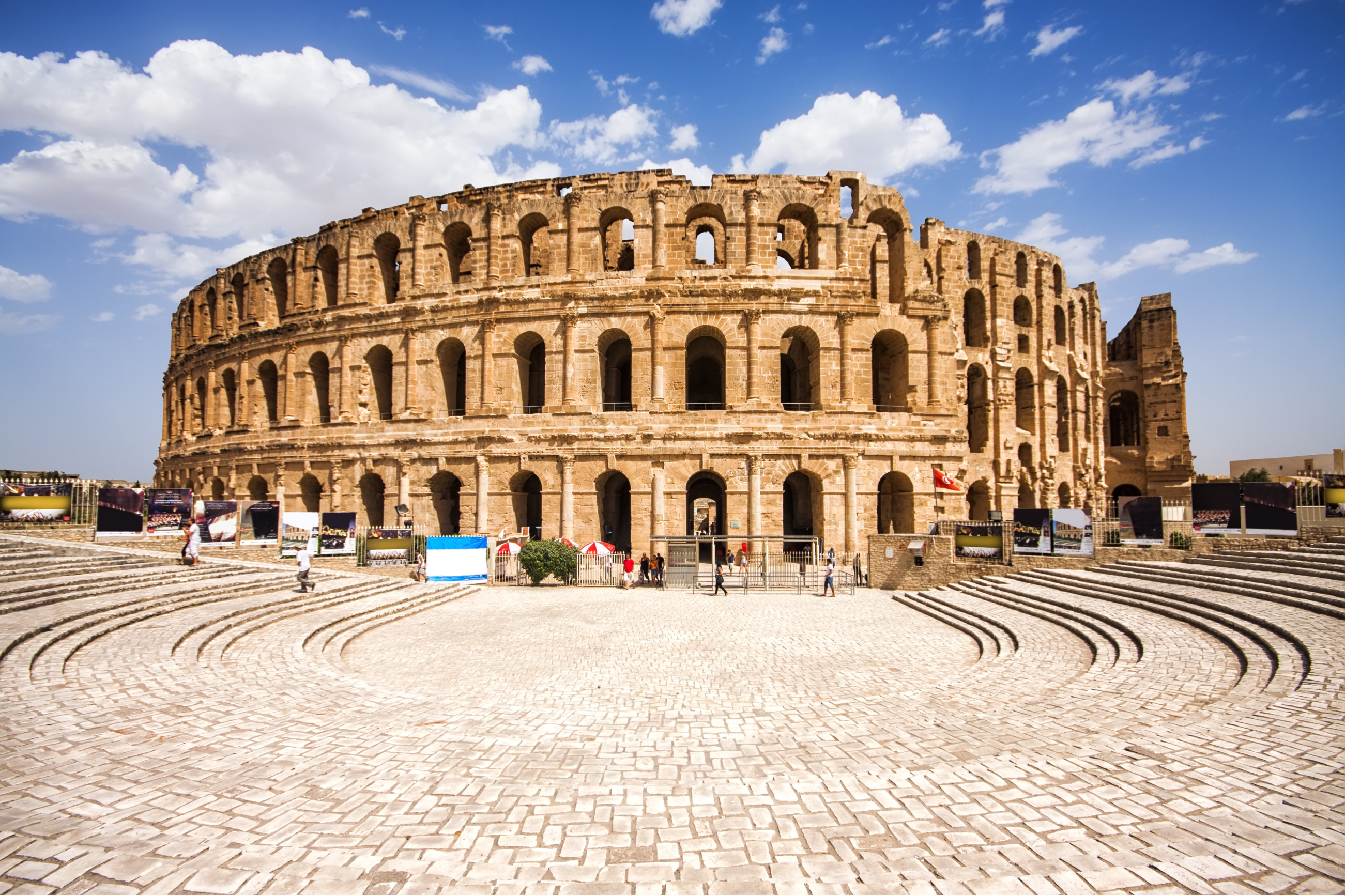 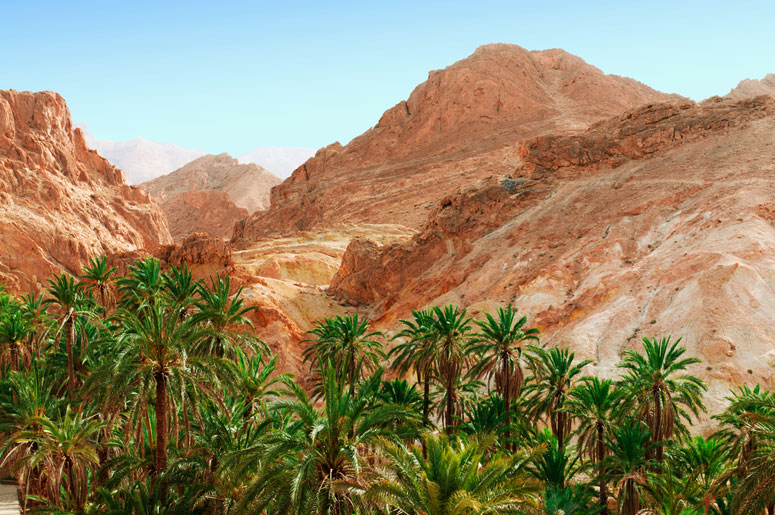 Thank you very much!